2023年02月19日
主日崇拜

教会聚会
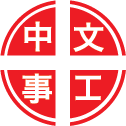 中文崇拜：每周日上午  9:30 , Baskin Chapel
中文主日學：每周日上午 11:00 , 教室2140B
  生命團契：每周五晚上  6:30 , 教室2103
请大家安静，预备心
充满在这里
Fill This Place
我要看見
I Want to See
Acts 使徒行傳
1:6-8
6 他们聚集的时候，问耶稣说，主阿，你复兴以色列国，就在这时候吗？
7 耶稣对他们说，父凭着自己的权柄，所定的时候日期，不是你们可以知道的。

6 So when they met together, they asked him, "Lord, are you at this time going to restore the kingdom to Israel?"
7 He said to them: "It is not for you to know the times or dates the Father has set by his own authority.
8 但圣灵降临在你们身上，你们就必得着能力。并要在耶路撒冷，犹太全地，和撒玛利亚，直到地极，作我的见证。

8 But you will receive power when the Holy Spirit comes on you; and you will be my witnesses in Jerusalem, and in all Judea and Samaria, and to the ends of the earth."
祈禱
Prayer
我要一心稱謝你
Lord, I Praise with All of My Heart
奉獻祈禱
Offertory Prayer
Acts 使徒行傳
2:32-41
32 这耶稣，神已经叫他复活了，我们都为这事作见证。
33 他既被神的右手高举，（或作他既高举在神的右边）又从父受了所应许的圣灵，就把你们所看见所听见的，浇灌下来。

32 God has raised this Jesus to life, and we are all witnesses of the fact.
33 Exalted to the right hand of God, he has received from the Father the promised Holy Spirit and has poured out what you now see and hear.
34 大卫并没有升到天上，但自己说，主对我主说，你坐在我的右边，
35 等我使你仇敌作你的脚凳。

34 For David did not ascend to heaven, and yet he said, " 'The Lord said to my Lord: "Sit at my right hand
35 until I make your enemies a footstool for your feet." '
36 故此，以色列全家当确实的知道，你们钉在十字架上的这位耶稣，神已经立他为主为基督了。
37 众人听见这话，觉得扎心，就对彼得和其余的使徒说，弟兄们，我们当怎样行。

36 Therefore let all Israel be assured of this: God has made this Jesus, whom you crucified, both Lord and Christ.
37 When the people heard this, they were cut to the heart and said to Peter and the other apostles, "Brothers, what shall we do?"
38 彼得说，你们各人要悔改，奉耶稣基督的名受洗，叫你们的罪得赦，就必领受所赐的圣灵。
39 因为这应许是给你们，和你们的儿女，并一切在远方的人，就是主我们神所召来的。

38 Peter replied, "Repent and be baptized, every one of you, in the name of Jesus Christ for the forgiveness of your sins. And you will receive the gift of the Holy Spirit.
39 The promise is for you and your children and for all who are far off--for all whom the Lord our God will call."
40 彼得还用许多话作见证，劝勉他们说，你们当救自己脱离这弯曲的世代。
41 于是领受他话的人，就受了洗，那一天，门徒约添了三千人。

40 With many other words he warned them; and he pleaded with them, "Save yourselves from this corrupt generation."
41 Those who accepted his message were baptized, and about three thousand were added to their number that day.
今日證道

友邻与四海：五旬节

Neighbors and Nations: Pentecost

Cameron Russell
默 祷
Prayerful Meditation
報 告
Announcements
BBC 中文事工通知
歡迎新朋友
Welcome New Friends
祝 福
Benediction
彼此問安
Greeting of Peace